LOGO
Free PPT Templates
Insert the Subtitle of Your Presentation
Report ：freeppt7.com
XX.XX.20XX
行业PPT模板http://www.1ppt.com/hangye/
01Add title text
Click to add up your title here
[Speaker Notes: Template from: https://www.freeppt7.com/]
Add title text here
Add title text
Add title text
Add title text
Add title text
Click here to add text content, such as keywords, some brief introductions, etc.
Click here to add text content, such as keywords, some brief introductions, etc.
Click here to add text content, such as keywords, some brief introductions, etc.
Click here to add text content, such as keywords, some brief introductions, etc.
Add title text here
Add title
Click here to add content, content to match the title.
Add title
Add title
Click here to add content, content to match the title.
Click here to add content, content to match the title.
Add title text here
Add title text
Click here to add text content, such as keywords, some brief introductions, etc.Click here to add content, content to match the title.
Add title text here
Add title text
Click here to add text content, such as keywords, some brief introductions, etc.Click here to add content, content to match the title.
Add title text
Click here to add text content, such as keywords, some brief introductions, etc.Click here to add content, content to match the title.
Add title text here
01 Add title text
03 Add title text
Click here to add text content, such as keywords, some brief introductions, etc.
Click here to add text content, such as keywords, some brief introductions, etc.
02 Add title text
04 Add title text
Click here to add text content, such as keywords, some brief introductions, etc.
Click here to add text content, such as keywords, some brief introductions, etc.
02 Add title text
Click to add up your title here
Add title text here
Add title text
Click here to add text content, such as keywords, some brief introductions, etc.Click here to add content, content to match the title. Click here to add text content, such as keywords, some brief introductions, etc.Click here to add content, content to match the title.
Add title text here
01
Click here to add text content, such as keywords, some brief introductions, etc.
02
Click here to add text content, such as keywords, some brief introductions, etc.
03
Click here to add text content, such as keywords, some brief introductions, etc.
Add title text here
Click here to add content, content to match the title.
Click here to add content, content to match the title.
01
04
Click here to add content, content to match the title.
Click here to add content, content to match the title.
02
05
Click here to add content, content to match the title.
Click here to add content, content to match the title.
03
06
Add title text here
Add title text
Add title text
Click here to add text content, such as keywords, some brief introductions, etc.Click here to add text content, such as keywords, some brief introductions, etc.
Click here to add text content, such as keywords, some brief introductions, etc.Click here to add text content, such as keywords, some brief introductions, etc.
Add title text here
01
Click here to add text content, such as keywords, some brief introductions, etc.
01
Click here to add text content, such as keywords, some brief introductions, etc.
02
Click here to add text content, such as keywords, some brief introductions, etc.
04
Click here to add text content, such as keywords, some brief introductions, etc.
Add title text here
Add title text
Add title text
Click here to add text content, such as keywords, some brief introductions, etc.Click here to add content, content to match the title. Click here to add text content, such as keywords, some brief introductions, etc.
Click here to add text content, such as keywords, some brief introductions, etc.Click here to add content, content to match the title. Click here to add text content, such as keywords, some brief introductions, etc.
03 Add title text
Click to add up your title here
Add title text here
Click here to add content, content to match the title.
Click here to add content, content to match the title.
Click here to add content, content to match the title.
Add title text
Click here to add text content, such as keywords, some brief introductions, etc.Click here to add text content, such as keywords, some brief introductions, etc.
Add title text here
Add title text
Click here to add text content, such as keywords, some brief introductions, etc.
Add title text
Click here to add text content, such as keywords, some brief introductions, etc.
Add title text here
Add title text
Click here to add text content, such as keywords, some brief introductions, etc.Click here to add content, content to match the title.
You can click here to enter your text. You can click here to enter your text. You can click here to enter your text.
Add title text here
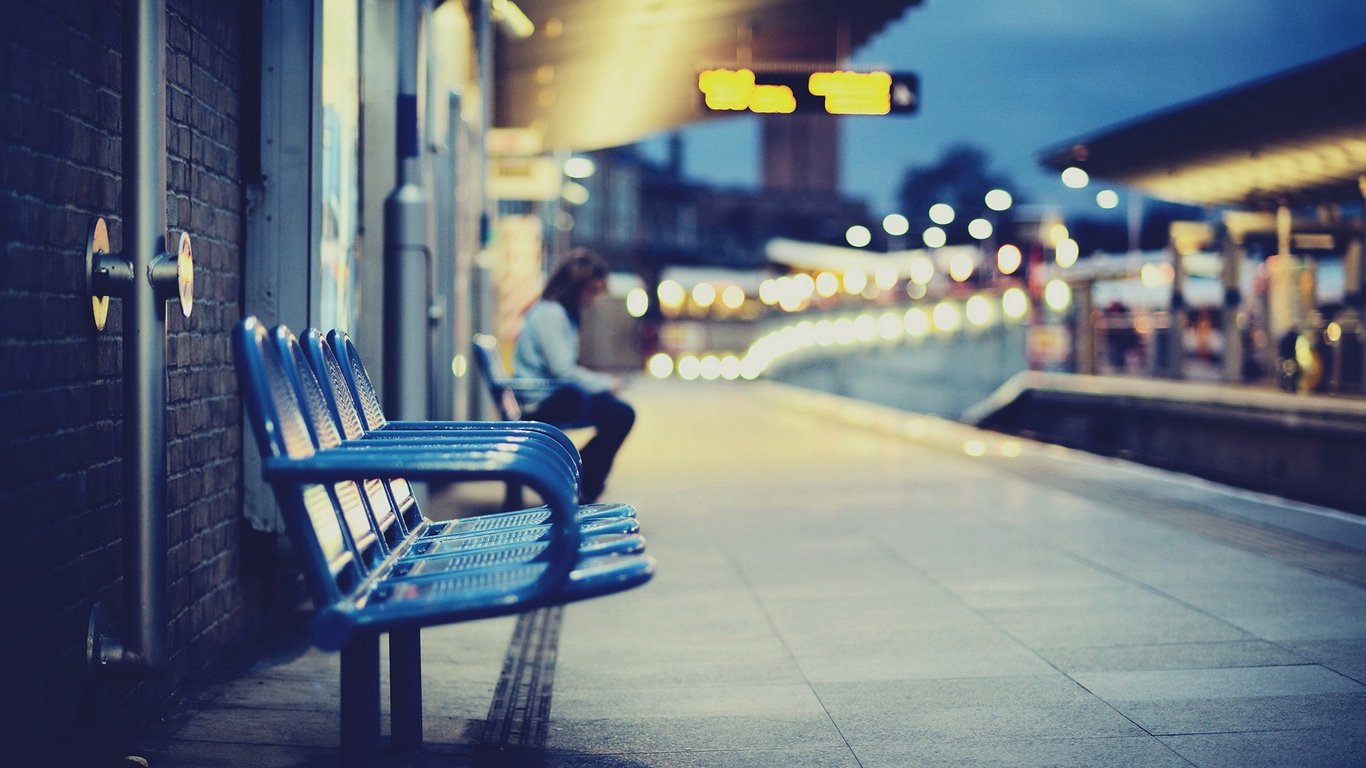 Add title text
Click here to add text content, such as keywords, some brief introductions, etc.Click here to add content, content to match the title. Click here to add text content, such as keywords, some brief introductions, etc.Click here to add content, content to match the title. Click here to add text content, such as keywords, some brief introductions, etc.Click here to add content, content to match the title.
Add title text here
Add title text
Click here to add text content, such as keywords, some brief introductions, etc.
01
You can click here to enter your text. You can click here to enter your text. You can click here to enter your text.
Add title text
Click here to add text content, such as keywords, some brief introductions, etc.
02
You can click here to enter your text. You can click here to enter your text. You can click here to enter your text.
LOGO
THANK YOU
Report ：freeppt7.com
XX.XX.20XX
We respect your valuable time with freeppt7!
If you have any questions, please reach us
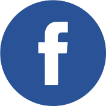 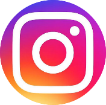 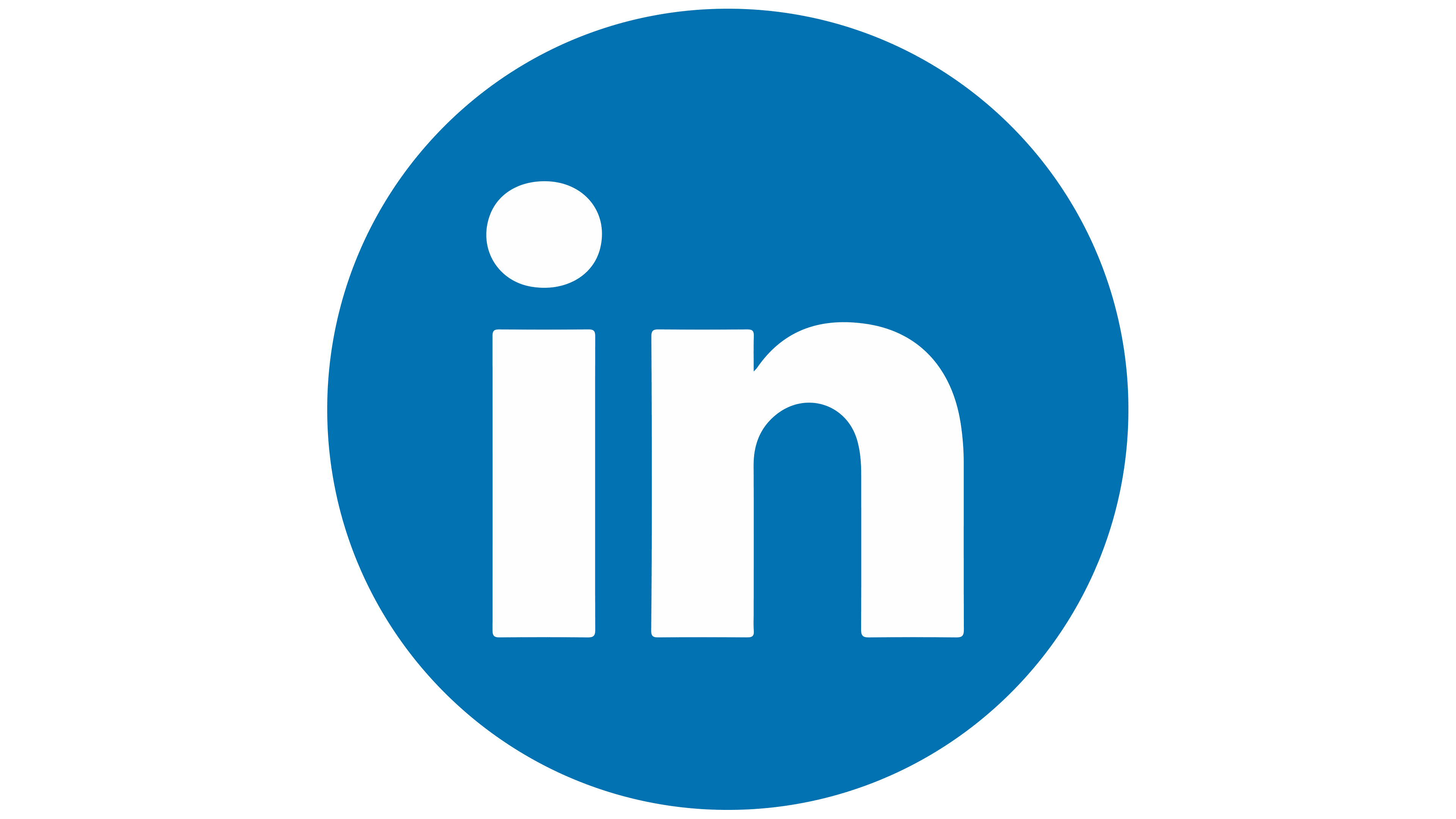 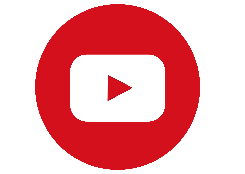 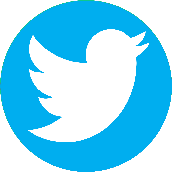 Do you have a design request, please visit our redesign page.
CREDIT: Freeppt7.com created this PowerPoint template.
Let this slide be kept for attribution.
www.freeppt7.com
Use our editable graphic resources...
You can easily resize these resources without losing quality. To change the color, just ungroup the resource and click on the object you want to change. Then, click on the paint bucket and select the color you want. Group the resource again when you’re done. You can also look for more infographics on JPPPT.COM.
FEBRUARY
JANUARY
MARCH
APRIL
PHASE 1
Task 1
FEBRUARY
MARCH
APRIL
MAY
JUNE
JANUARY
Task 2
PHASE 1
Task 1
Task 2
PHASE 2
Task 1
Task 2
FEBRUARY
JANUARY
MARCH
APRIL
PHASE 1
Task 1
FEBRUARY
MARCH
APRIL
MAY
JUNE
JANUARY
Task 2
PHASE 1
Task 1
Task 2
PHASE 2
Task 1
Task 2